Figure 1. Depiction of the main grouping source and its relationship to the various text sources (top) as well as the ...
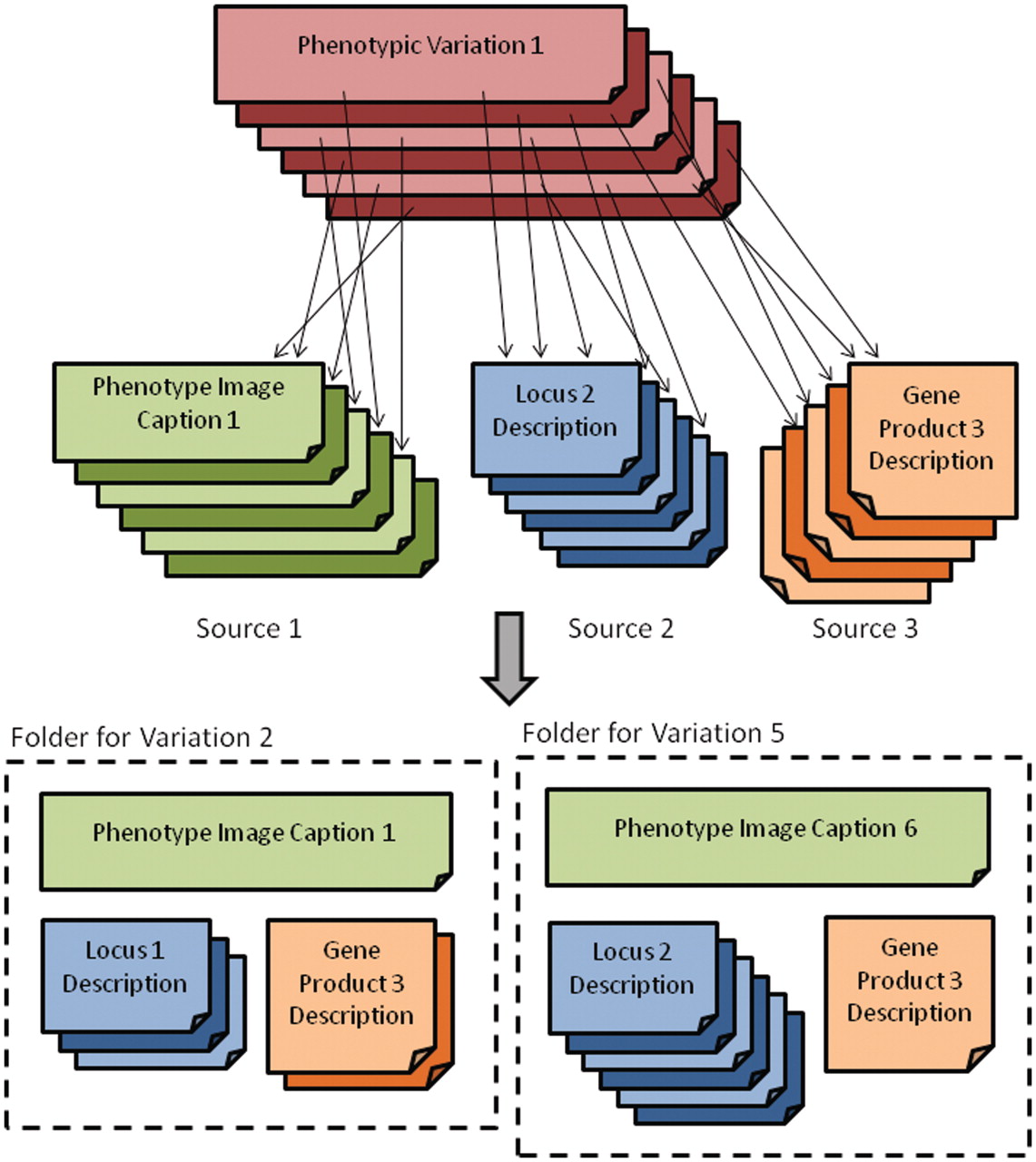 Database (Oxford), Volume 2011, , 2011, bar012, https://doi.org/10.1093/database/bar012
The content of this slide may be subject to copyright: please see the slide notes for details.
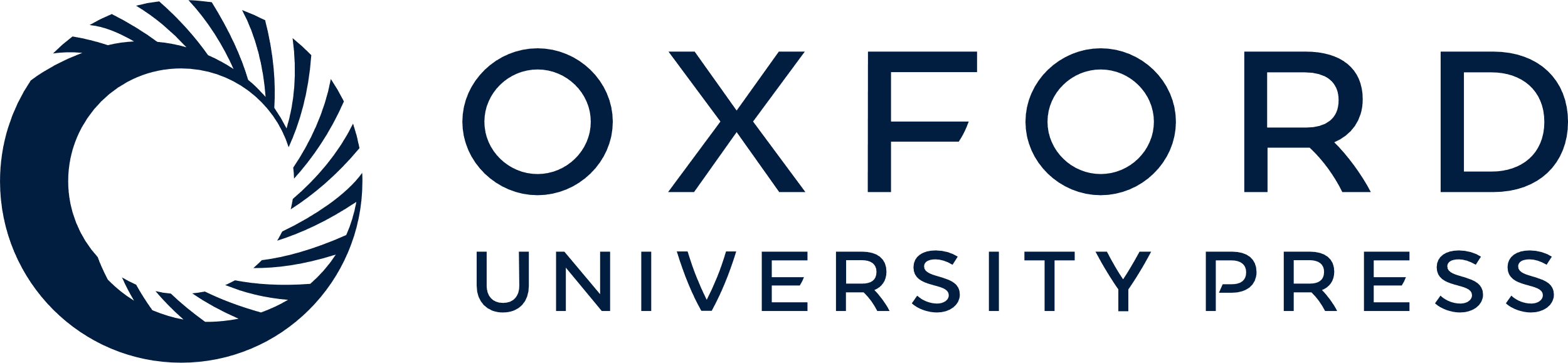 [Speaker Notes: Figure 1. Depiction of the main grouping source and its relationship to the various text sources (top) as well as the folder view (bottom) where related documents for phenotypic variations are grouped.


Unless provided in the caption above, the following copyright applies to the content of this slide: © The Author(s) 2011. Published by Oxford University Press.This is Open Access article distributed under the terms of the Creative Commons Attribution Non-Commercial License (http://creativecommons.org/licenses/by-nc/2.5), which permits unrestricted non-commercial use, distribution, and reproduction in any medium, provided the original work is properly cited.]